NHIỆT LIỆT CHÀO MỪNG CÁC EM ĐẾN VỚI 
TIẾT HỌC MỚI!
KHỞI ĐỘNG
Em hãy cho biết chiến thắng Bạch Đằng có ý nghĩa như thế nào đối với lịch sử nước ta.
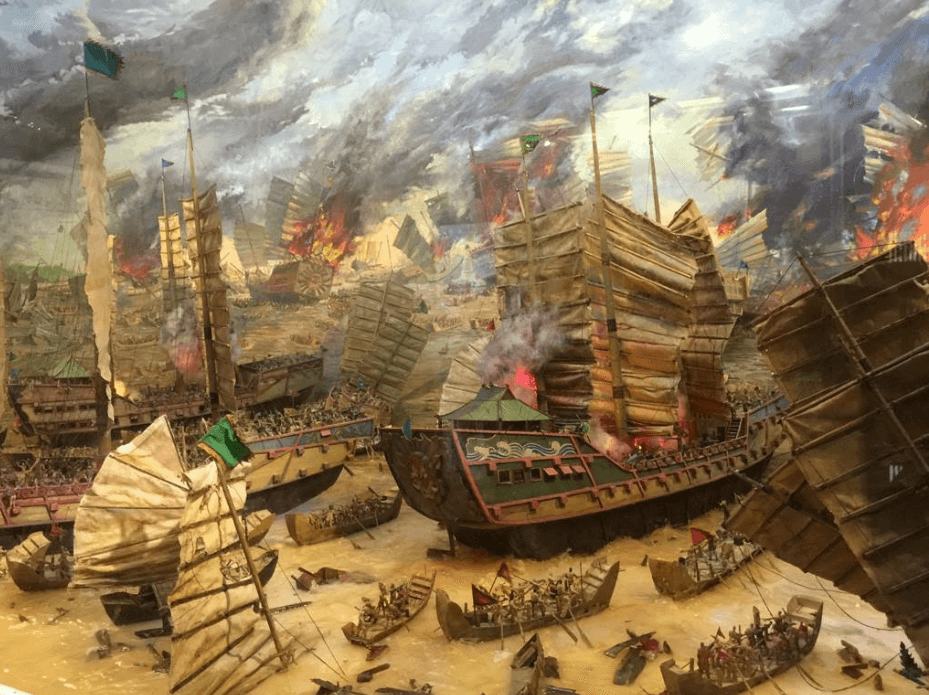 KHỞI ĐỘNG
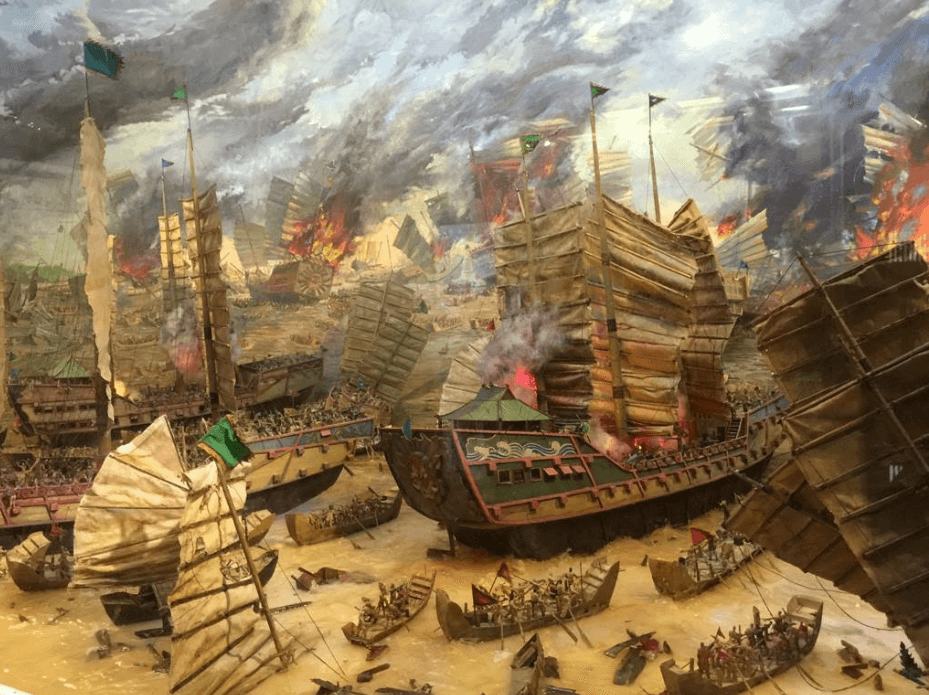 Chiến thắng Bạch Đằng đã chấm dứt mộng xâm lăng của giặc phương Bắc, mở ra thời kì độc lập lâu dài trong lịch sử nước ta.
BÀI 14
KỂ CHUYỆN:
DANH TƯỚNG 
LÝ THƯỜNG KIỆT
NỘI DUNG BÀI HỌC
01
02
03
Nghe 
kể chuyện
Kể chuyện
Trao đổi về câu chuyện
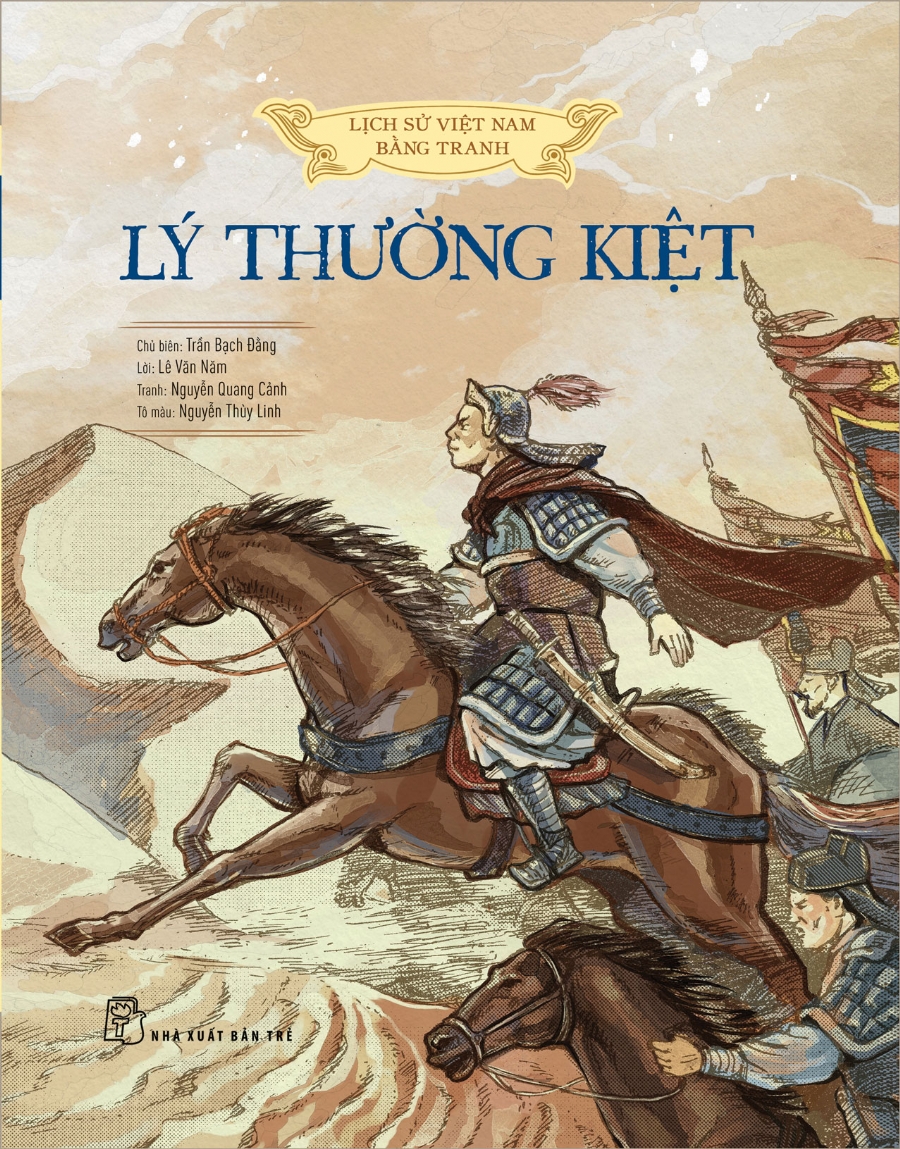 01. 
Nghe 
kể chuyện
Quan sát tranh minh họa và nghe kể chuyện Danh tướng Lý Thường Kiệt
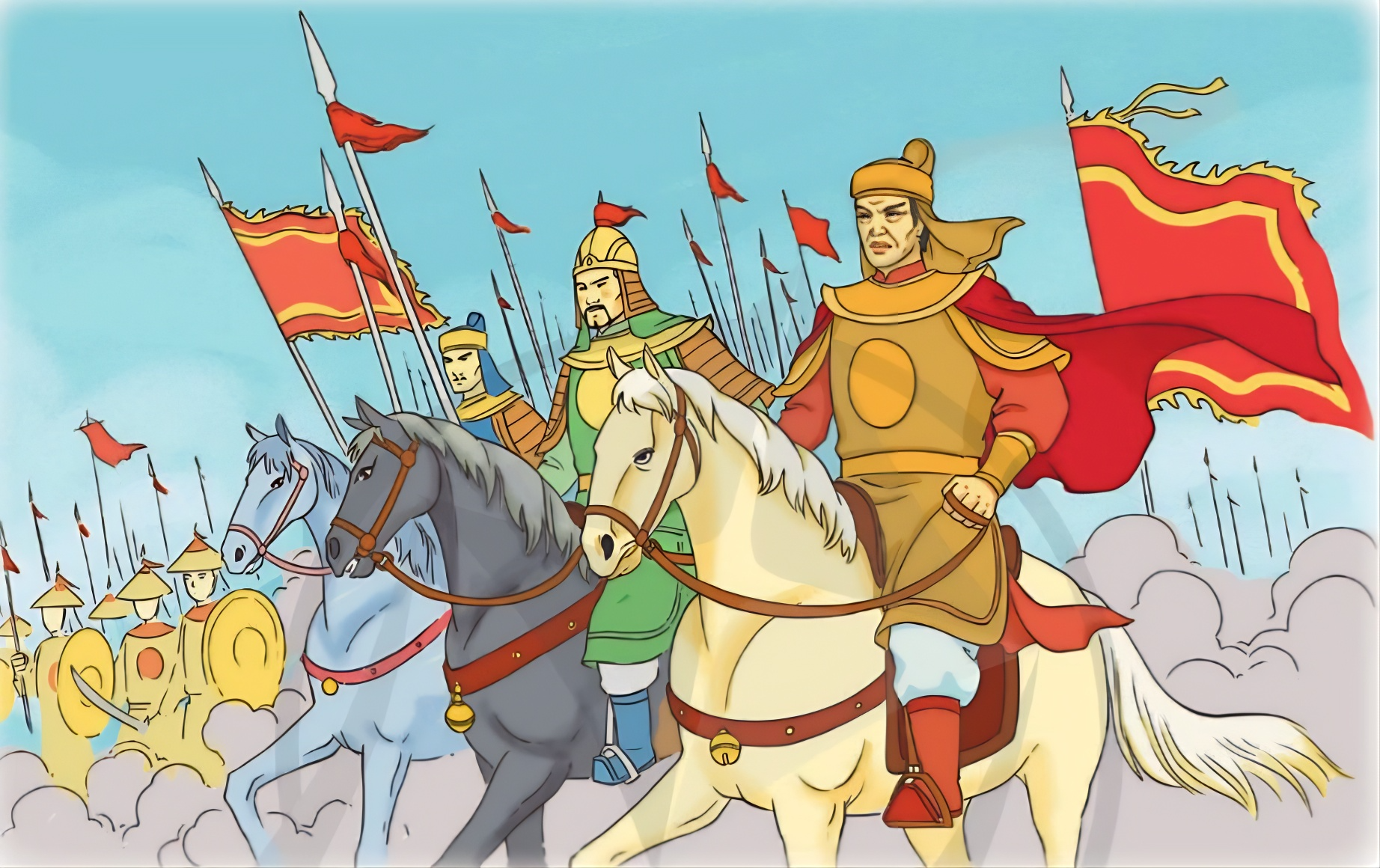 Giọng kể hào hùng ở các đoạn 1 – 4; 
Kể thong thả, chậm rãi ở đoạn 5. 
Đọc bài thơ Nam quốc sơn hà với giọng dõng dạc, mạnh mẽ, hào hùng.
Nghe kể chuyện
1. Tháng 12 năm 1075, biết nhà Tống đang tích trữ lương thảo, vũ khí để chuẩn bị xâm lược nước ta, Lý Thường Kiệt đem quân phá tan ba thành trì của địch. Mất lương thảo, vũ khí, hơn một năm sau, nhà Tống mới cử Quách Quỳ chỉ huy đại quân tràn vào Đại Việt.
2. Quân Tống đến bờ bắc sông Như Nguyệt, làm cầu phao vượt sông. Bất ngờ, quân ta mai phục từ trước xông ra vây đánh dữ dội. Quân Tống không chống đỡ nổi, định rút quân nhưng cầu phao đã bị chặt đứt từ bao giờ. Bí thế, chúng lao bừa xuống sông, bị dòng nước cuốn trôi vô số. 2. Quân Tống đến bờ bắc sông Như Nguyệt, làm cầu phao vượt sông. Bất ngờ, quân ta mai phục từ trước xông ra vây đánh dữ dội. Quân Tống không chống đỡ nổi, định rút quân nhưng cầu phao đã bị chặt đứt từ bao giờ. Bí thế, chúng lao bừa xuống sông, bị dòng nước cuốn trôi vô số.
3. Quách Quỷ cho quân đóng bè lớn để vượt sông lần thứ hai. Lý Thường Kiệt đợi bè tới giữa dòng, cho lính bắn tên và quăng đá khiến nhiều bè bị vỡ, hàng ngàn tên giặc bị vùi dưới sông. Số quân Tống lên được bờ thì bị quân Đại Việt từ các chiến luỹ tràn xuống tiêu diệt.
4. Lý Thường Kiệt quyết định cho quân đánh thẳng vào trại địch. Đêm ấy, trước khi xuất quân, ông cho người vào đền thờ thần bên bờ sông, bắc loa đọc vang một bài thơ:
Sông núi nước Nam vua Nam ở 
Rành rành định phận tại sách trời 
Cớ sao lũ giặc sang xâm phạm 
Chúng bay sẽ bị đánh tơi bời.
Quân sĩ Đại Việt tin đó là lời thần dạy nên hăng hái xông thẳng vào trại địch. Quân giặc sợ mất mật, giẫm đạp lên nhau mà chạy, chết đến quá nửa.
5. Đến lúc ấy, Lý Thường Kiệt mới cử người sang nghị hoà, mở đường cho quân xâm lược rút lui để sớm kết thúc chiến tranh. Quách Quỷ mừng rỡ, lập tức đồng ý và nhanh chóng rút quân. Đất nước sạch bóng quân thù, cuộc sống nhân dân trở lại thanh bình.
Theo sách Lịch sử Việt Nam bằng tranh
Giải nghĩa từ khó
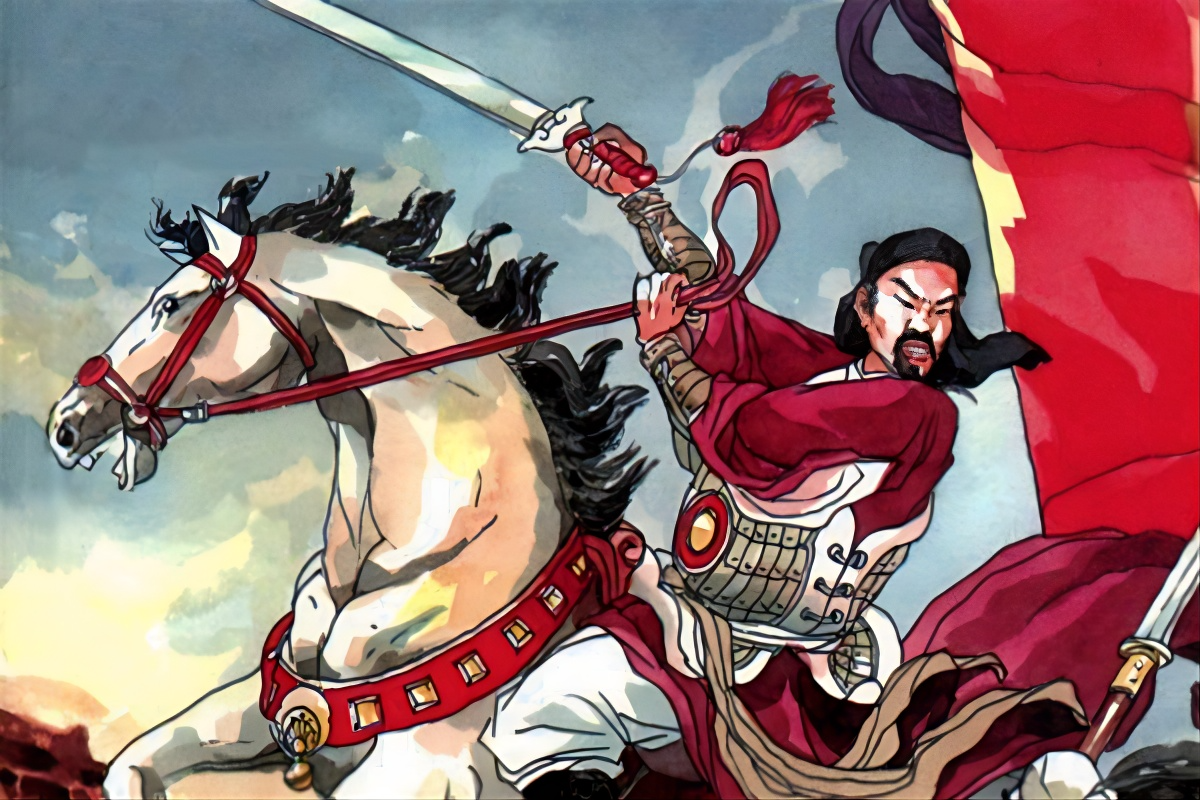 Lý Thường Kiệt (1019 – 1105):
Vị Anh hùng dân tộc có nhiều công lao to lớn trong đấu tranh chống xâm lược và xây dựng đất nước thời nhà Lý.
Đại Việt: 
Tên nước ta từ thời nhà Lý, bắt đầu từ năm 1054, khi vua Lý Thánh Tông lên ngôi.
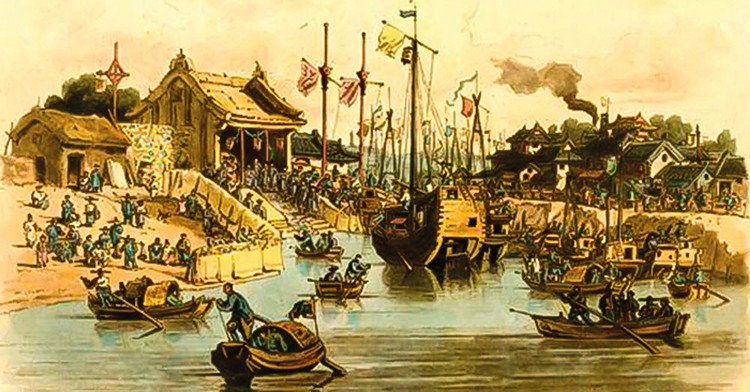 Nhà Tống:
Một triều đại ở Trung Quốc ngày xưa (960 – 1279).
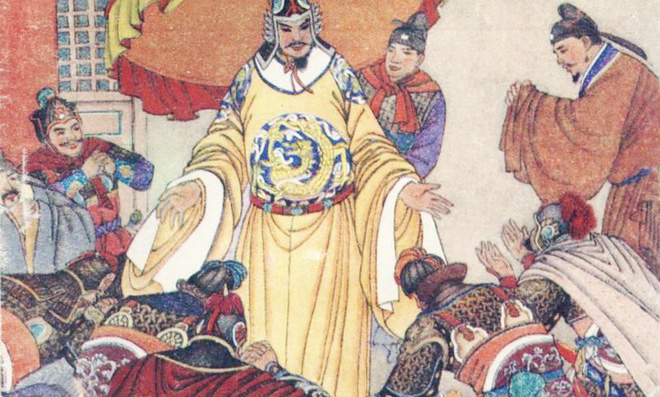 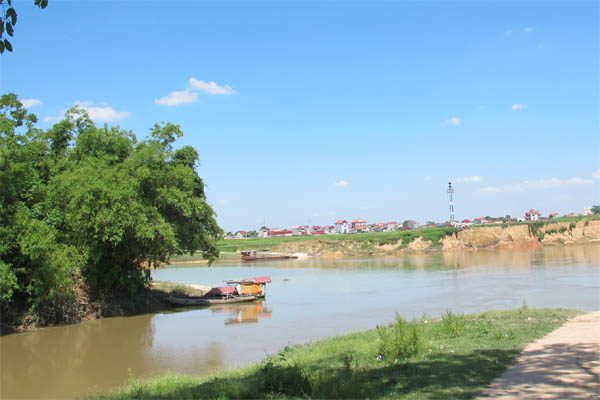 Như Nguyệt: 
Một khúc sông Cầu, chảy qua các tỉnh Bắc Ninh, Hải Dương ngày nay.
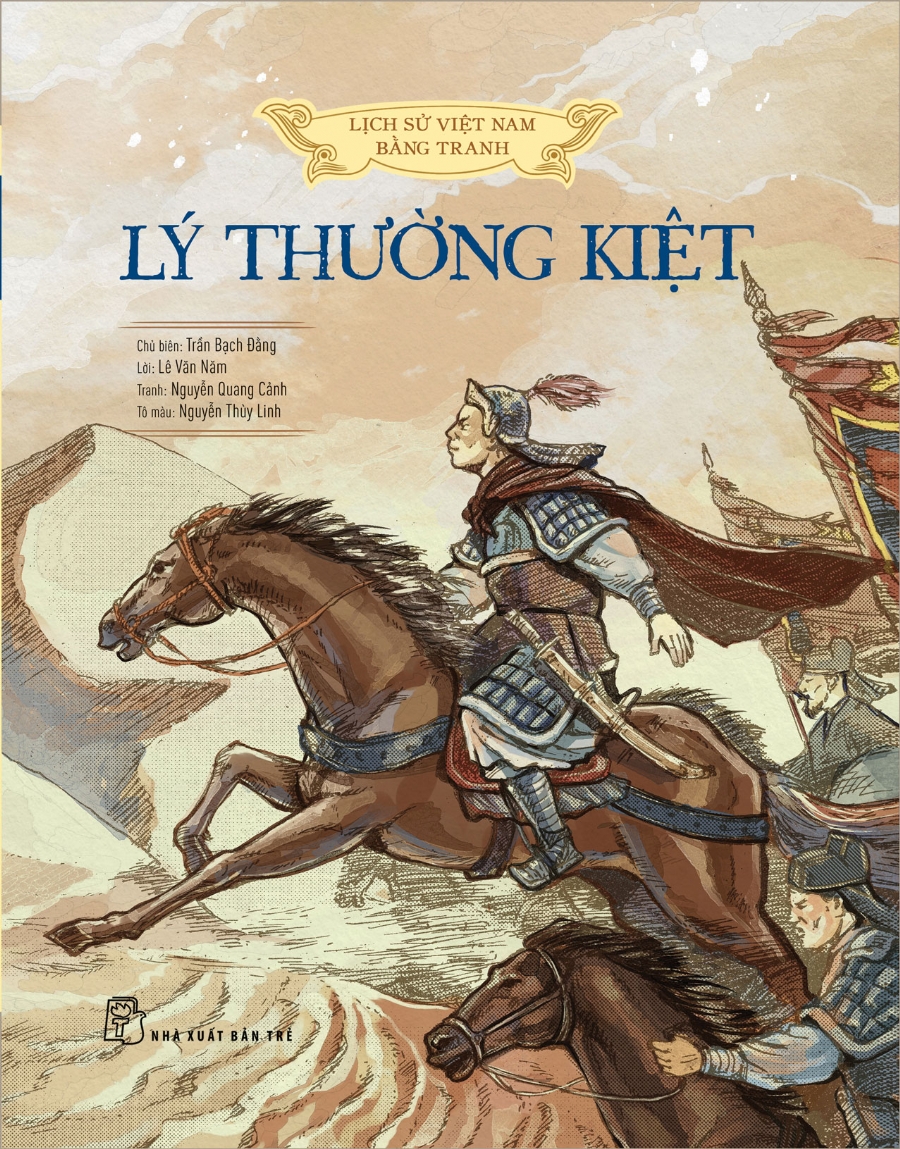 02. 
Kể chuyện
Em hãy tập đọc thơ trước khi kể chuyện
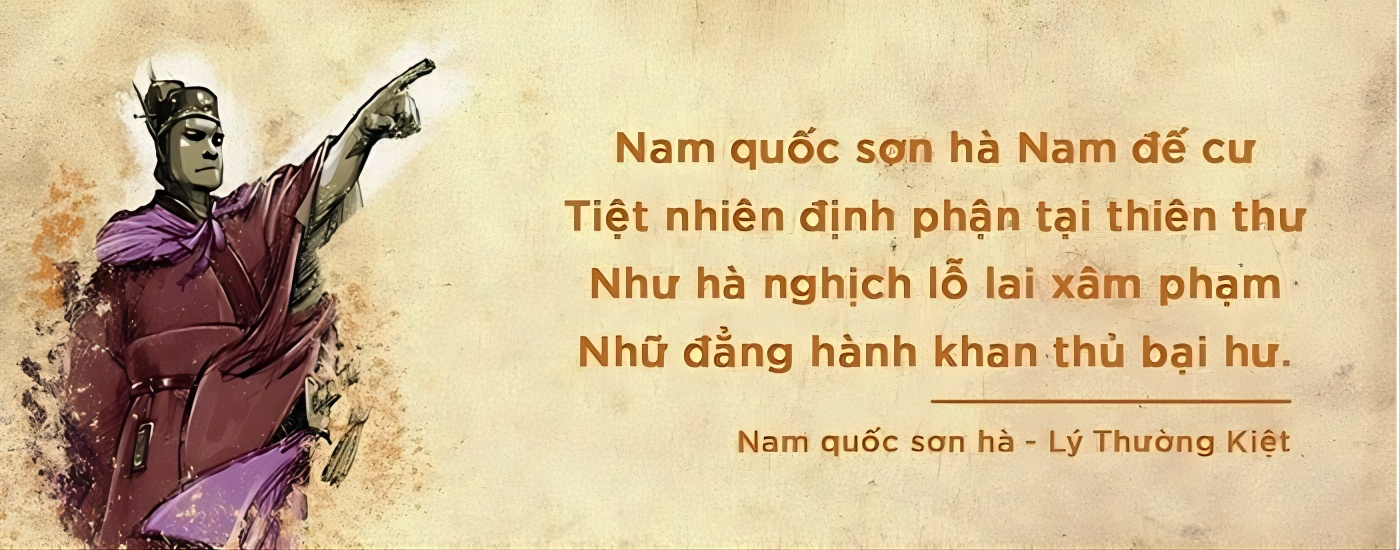 1. Kể chuyện trong nhóm
Dựa theo gợi ý SGK tr. 52, em hãy kể lại đầy đủ câu chuyện Danh tướng Lý Thường Kiệt theo 5 phần sau.
Gợi ý
a. Lý Thường Kiệt đã làm gì để chủ động phá âm mưu xâm lược của địch?
b. Lần thứ nhất vượt sông, quân địch bị đánh bại như thế nào?
c. Quân địch tiếp tục thảm bại như thế nào trong lần thứ hai vượt sông?
d. "Bài thơ thần" đã khích lệ quân sĩ như thế nào?
e. Lý Thường Kiệt đã làm gì để sớm kết thúc chiến tranh?
Kể chuyện trong nhóm
Dựa theo gợi ý SGK tr. 37, em hãy kể lại đầy đủ câu chuyện "Danh tướng Lý Thường Kiệt" theo 5 phần sau.
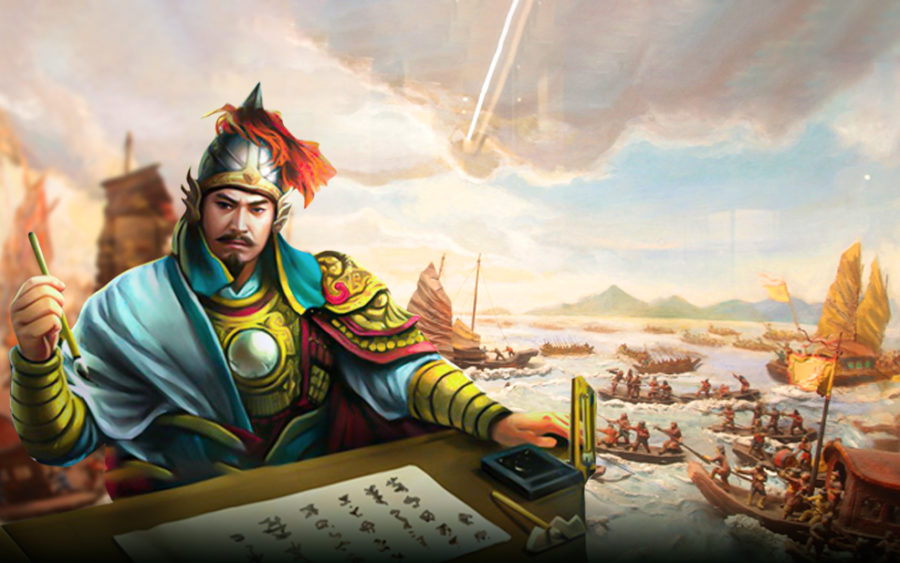 KỂ TOÀN BỘ 
CÂU CHUYỆN
KỂ THEO NHÓM ĐÔI
Kể nối tiếp 
theo từng đoạn 
(mỗi HS kể 1 đoạn)
Kể nối tiếp 2 đoạn (mỗi HS kể 2 đoạn)
KỂ TRƯỚC LỚP
Kể toàn bộ (một đoạn) của câu chuyện.
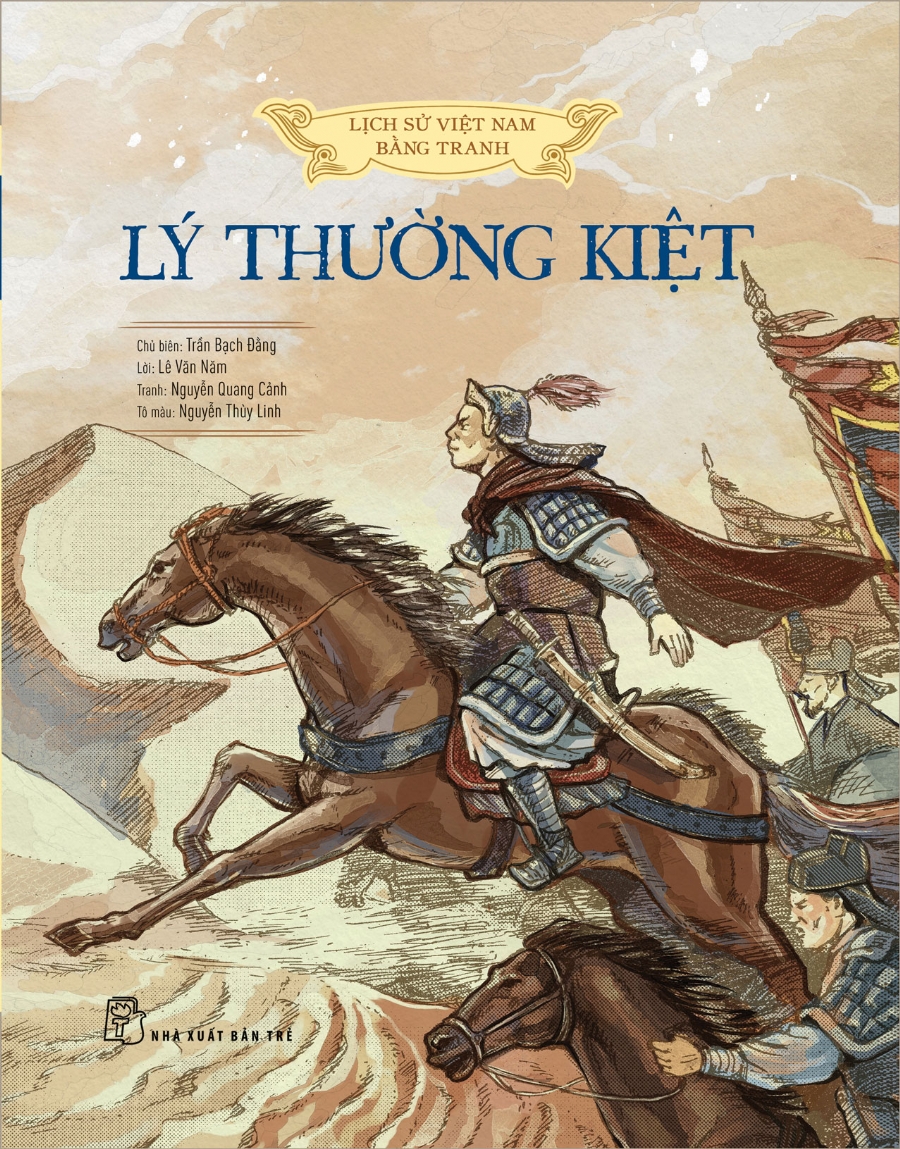 03. 
Trao đổi về câu chuyện
a) Câu chuyện trên cho thấy điều gì về tài năng của Lý Thường Kiệt?
b) Chi tiết nào trong câu chuyện gây ấn tượng mạnh nhất đối với em? Vì sao?
THẢO LUẬN NHÓM
a) Câu chuyện trên cho thấy điều gì về tài năng của Lý Thường Kiệt?
Lý Thường Kiệt là người:
Có tài quân sự: biết chủ động chặn đứng âm mưu xâm lược của địch; 
Lập mưu đánh thắng địch; 
Chọn lúc địch yếu nhất để tấn công; biết cách động viên quân sĩ đánh giặc giữ nước. 
Ông là người cứng rắn, quyết tâm nhưng cũng rất mềm dẻo: sẵn sàng cho người nghị hoà mở lối rút cho giặc để sớm kết thúc chiến tranh, để cuộc sống của người dân được trở lại yên bình.
CỦNG CỐ, DẶN DÒ